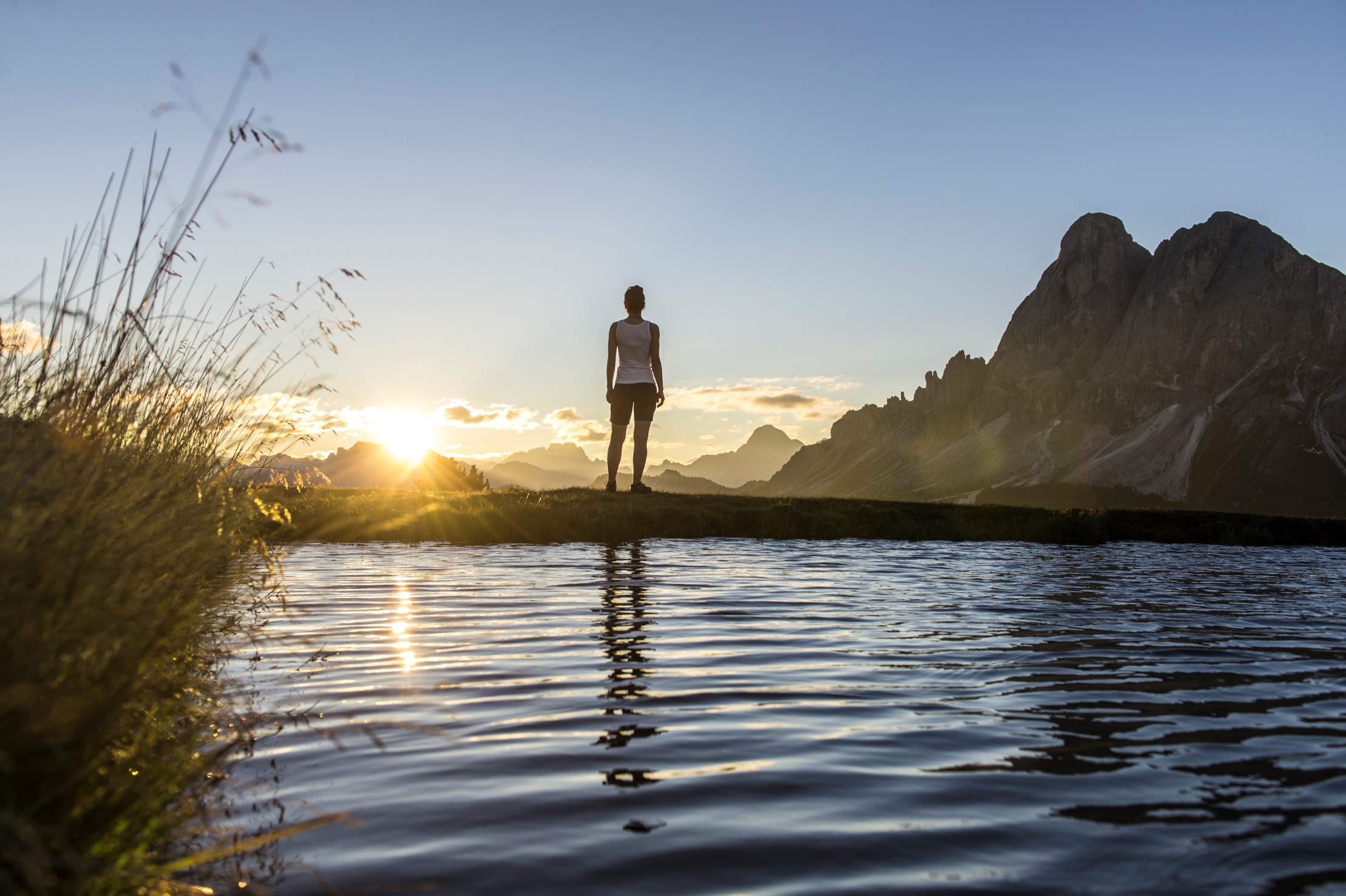 Südtirol/Alto Adige Expo 2015
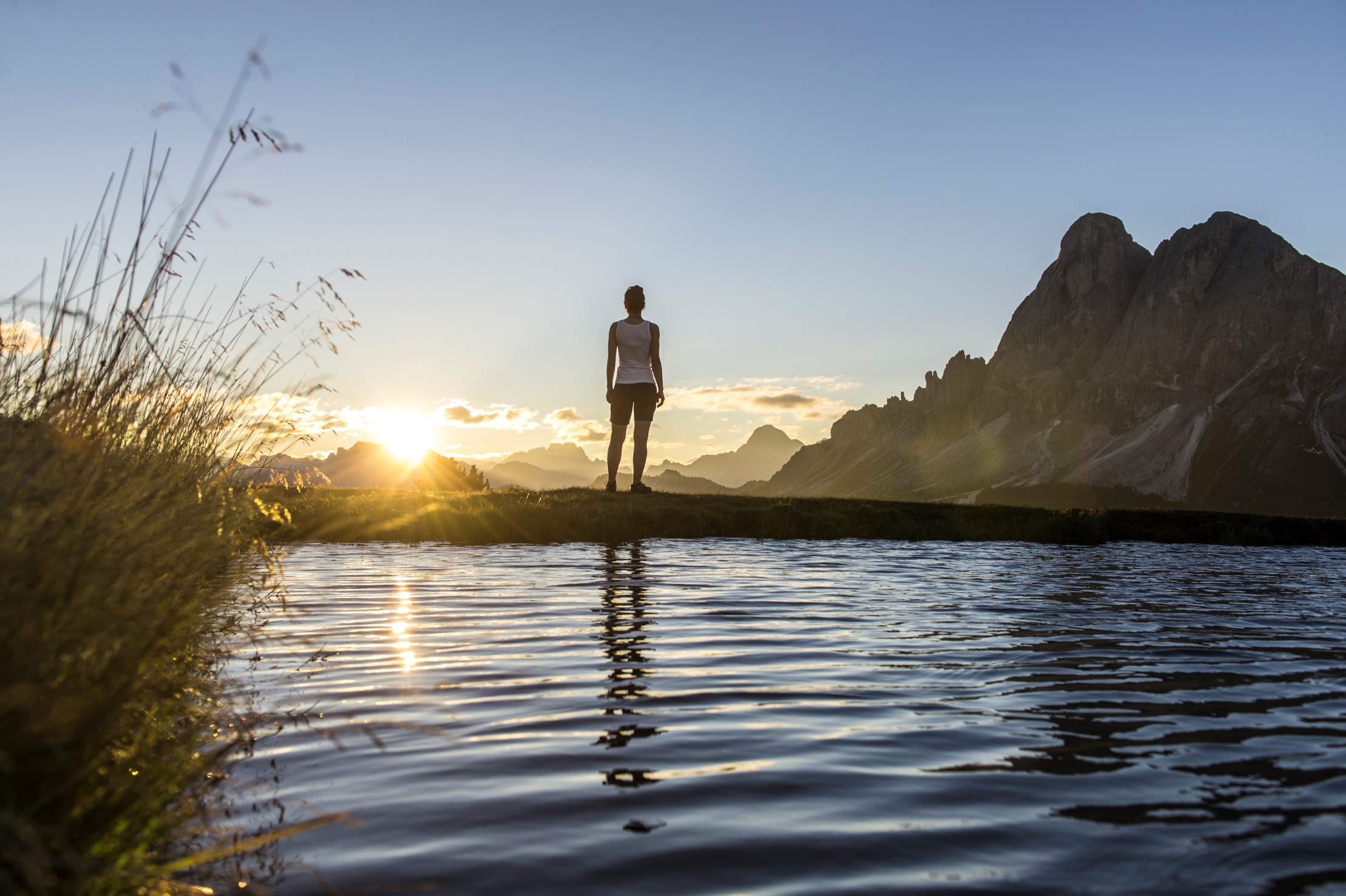 Live the Balance
Alto Adige
Südtirol
South Tyrol
7 Themen
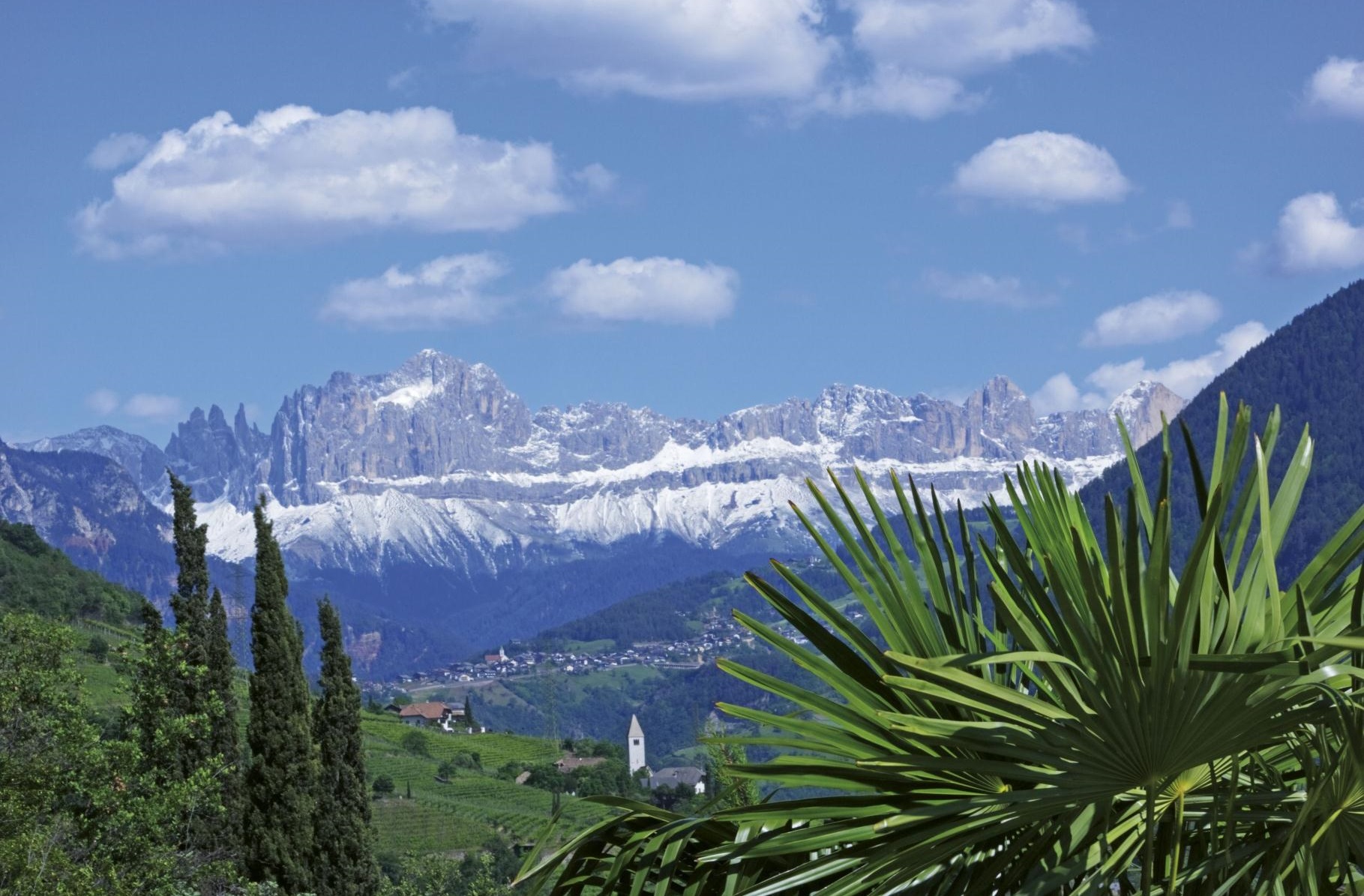 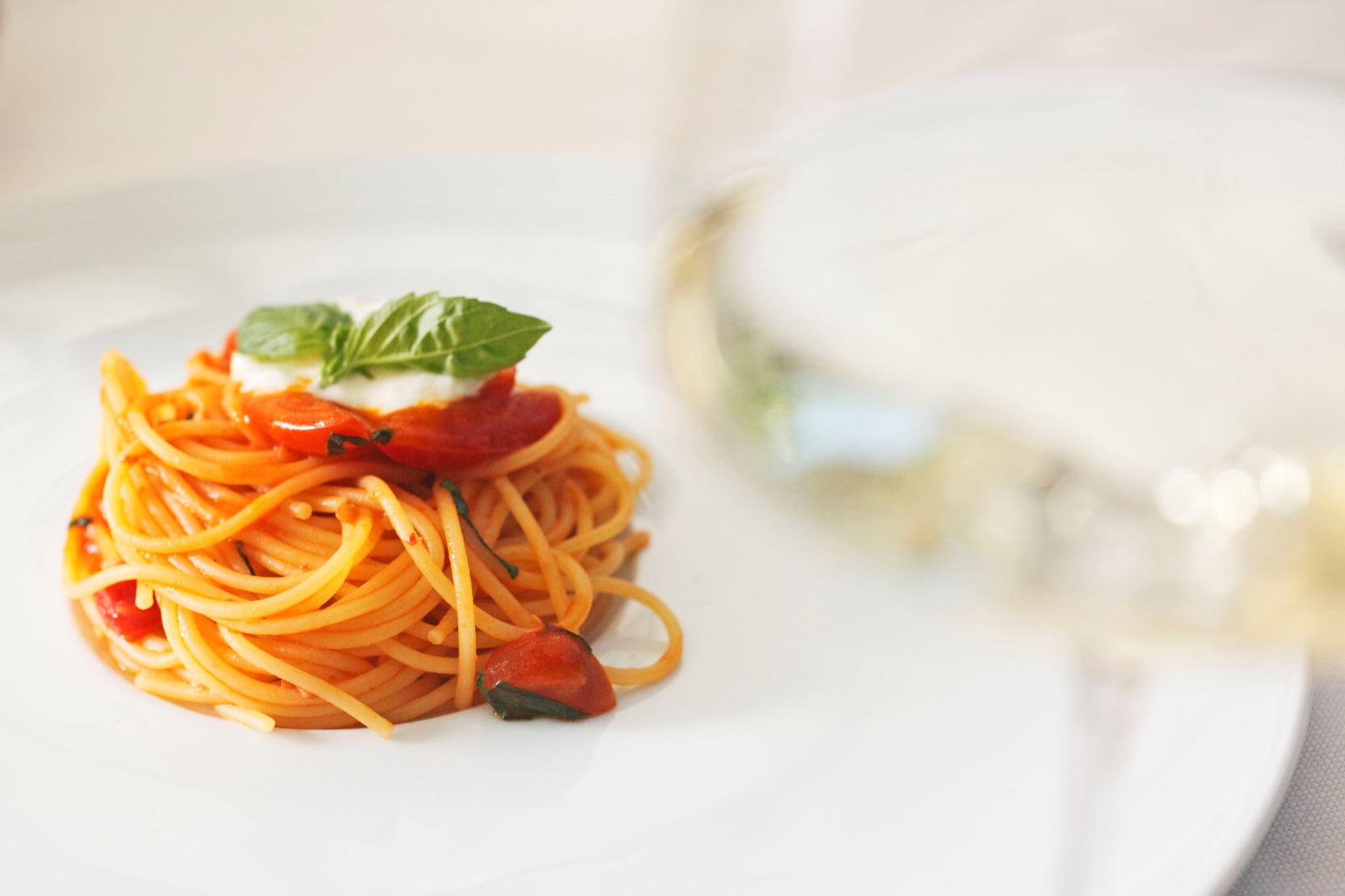 Landschaft
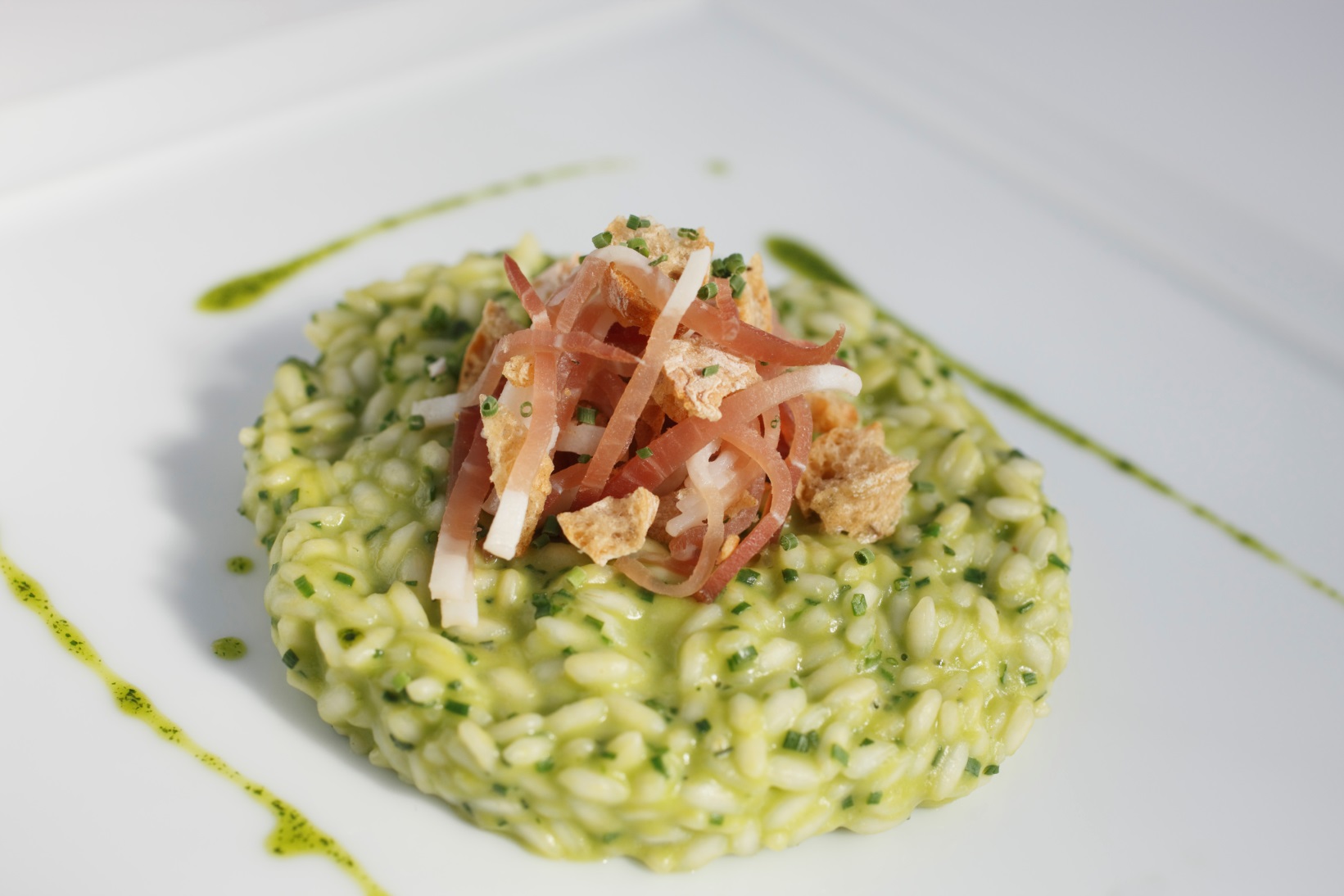 Food
Menschen
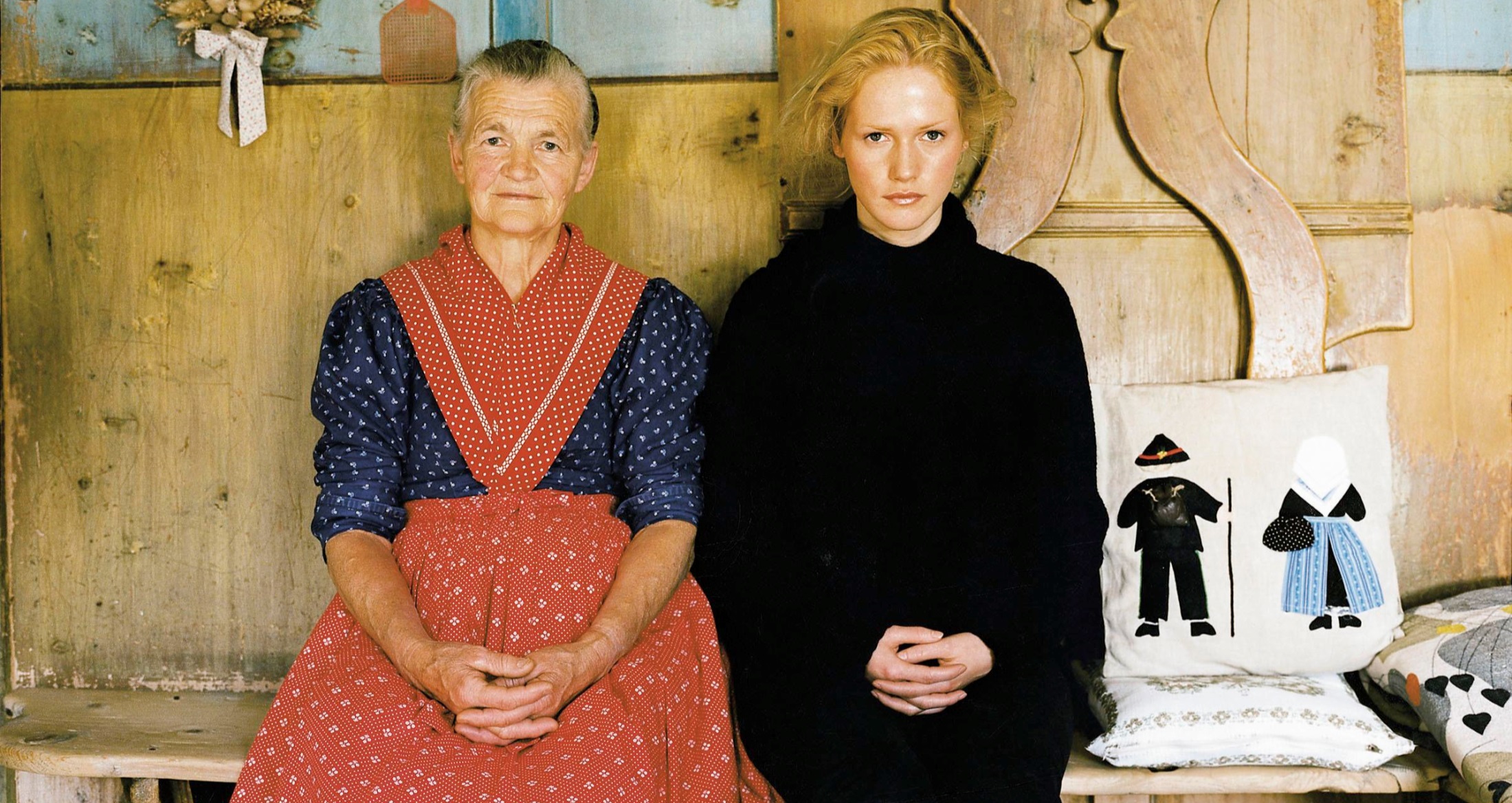 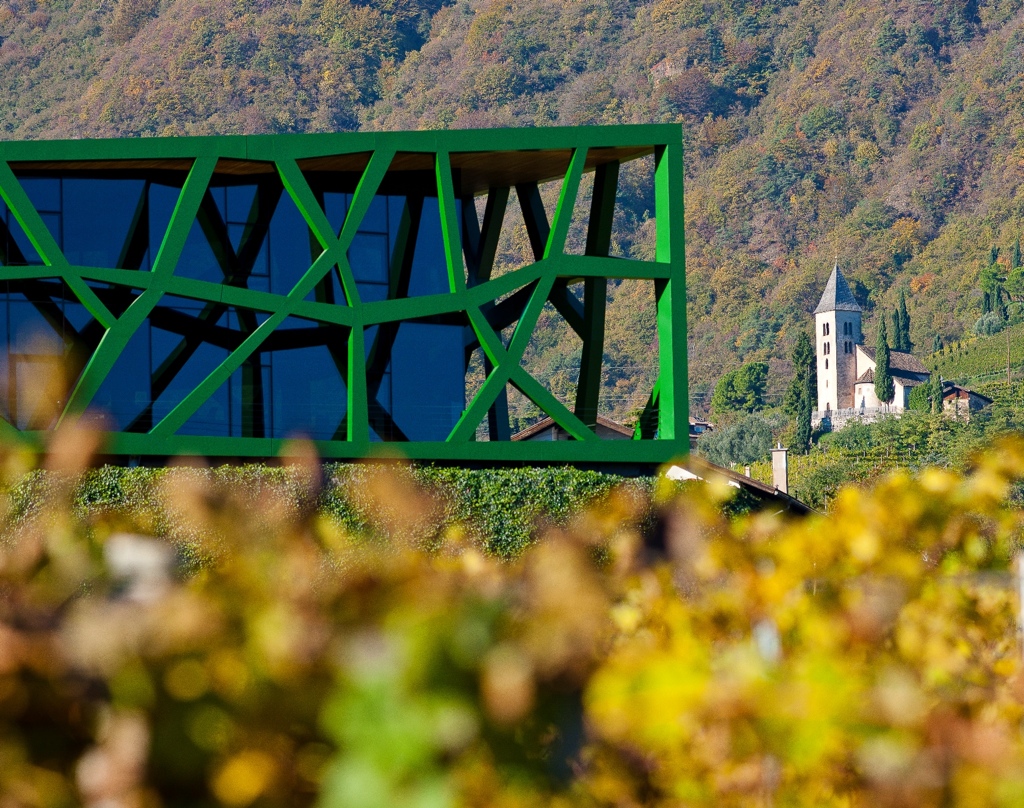 Architektur
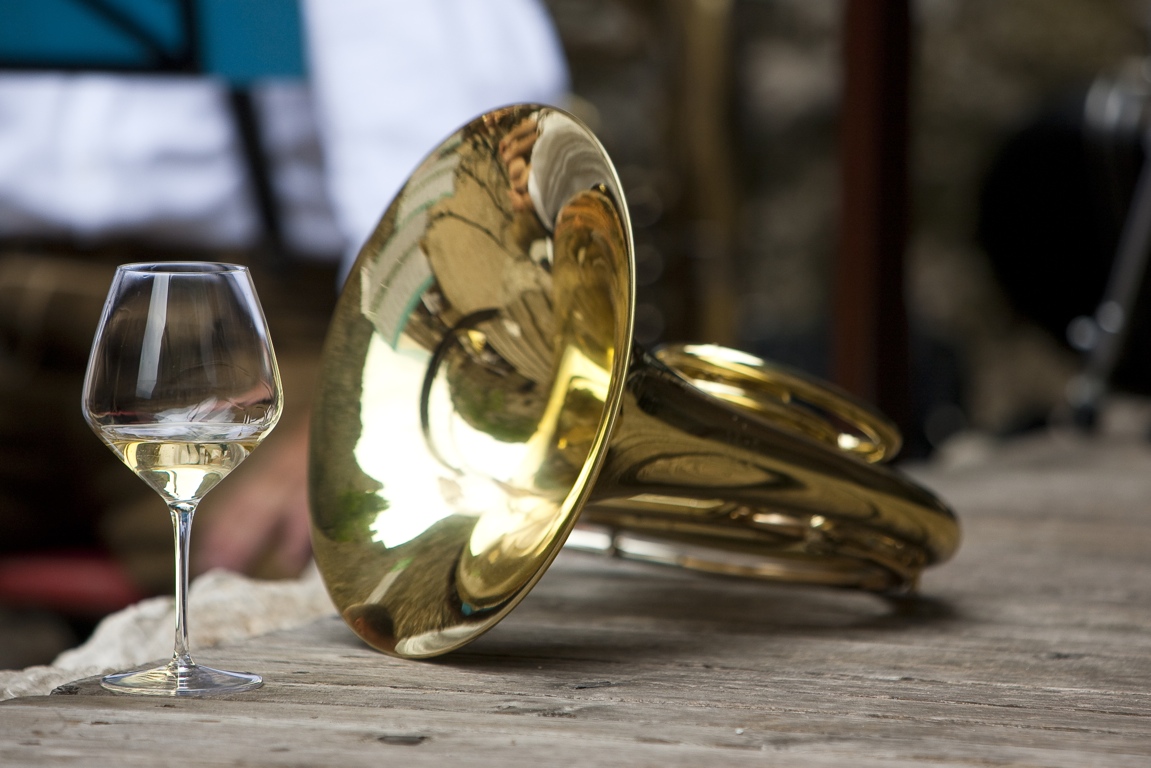 Alltagskultur
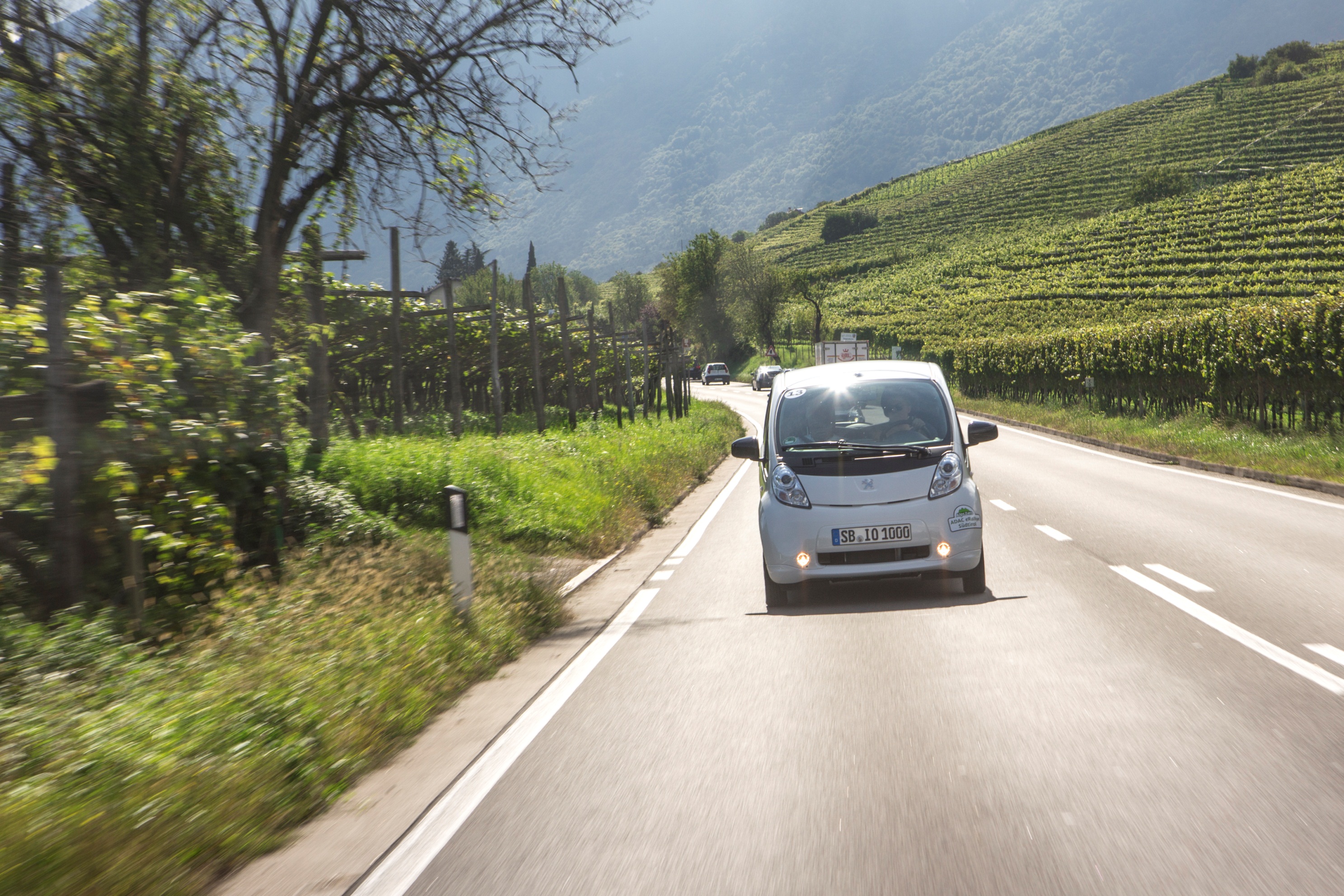 Nachhaltigkeit
Food
Alpine Kompetenz
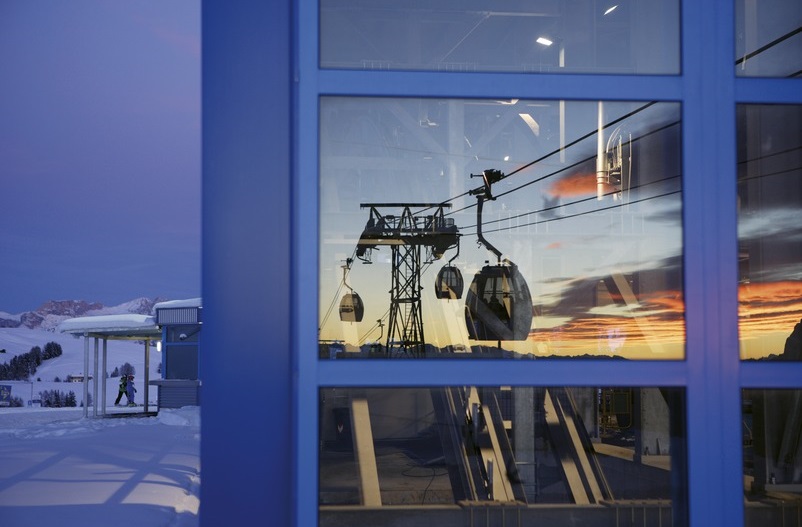 Presse-Events
EXPO – 6 Events
Veranstaltung für die Presse an jedem letzten Donnerstag im Monat 

Außerhalb der EXPO – 4 Salotti
Südtirol bereitet Treiberthemen für die Medien „mundgerecht“ auf.
Presse-Events
luogo d‘origine dei prodotti di qualità
Chef stellati
rifugi gourmet
cantine vino & architettura
chilometri zero
nord & sud
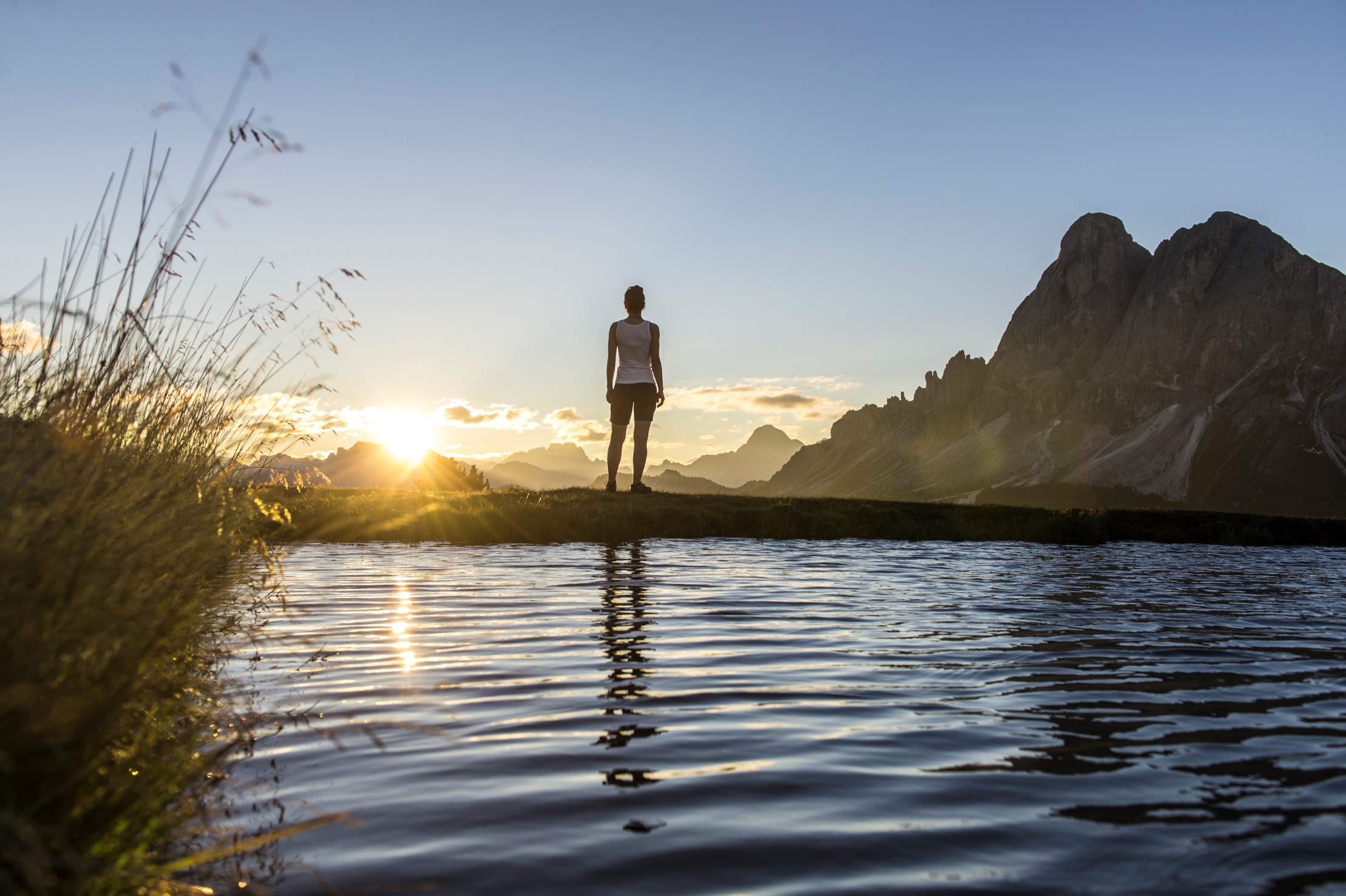 Südtirol/Alto Adige Expo 2015